Špeciálna základná škola s VJM, Rimavská Sobota
Magyar Tannyelvű Speciális Alapiskola , Rimaszombat
Praktická škola
Képzőművészeti nevelés - Výtvarná výchova 
2019/2020
Mandalák
Mi a mandala?
A mandala a kozmosz illetve különféle istenek hindu vagy buddhista vallási ábrázolása. 
Elkészítési folyamata maga is egyfajta meditatív szertartás.
A mandala színeinek a jelentése
Fehér: megkönnyebbülés, tökéletesedés, együttérzés, nyugalom. 
Fekete: titok, megérzés, belátás, újjászületés.
Szürke: lelki gyógyulás, szelídség, szeretet, hűség. 
Sárga: barátságosság, fogékonyság, természet, intelligencia.
Kék: elégedettség, ellazulás, harmónia. 
Tűzpiros: rettenthetetlenség, hatalom, változás, szerelem.
Bíbor: emberszeretet, idealizmus, bölcsesség. 
 Rózsaszín: érzékenység, a "belső" gyógyulása, egyetemes gyógyulás.
Narancs: önkontroll, vitalitás, becsvágy, megérzés. 
Zöld: növekedés, bizalom, kapcsolat, gyógyulás, nyugalom.
Barna: földközelség, stabilitás, tudatos kötődés a környezethez. 
Ezüst: érzékfölötti, természetfölötti képességek, áradó érzelmek, jólét.
A mandala jelentése
A szó, az ősi indiai szent nyelvből, a szanszkritból származik. 
Jelentése: kör, ív, körszelet, korong. 
Más vélemény szerint jelentése az elmével is kapcsolatban áll (manas a. m. „elme”).
Készíts Te is mandalát!
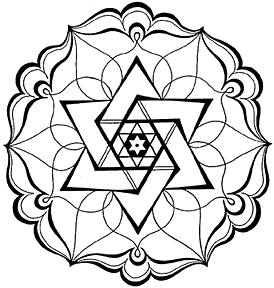 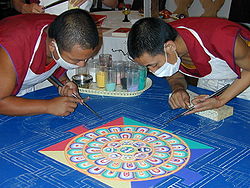 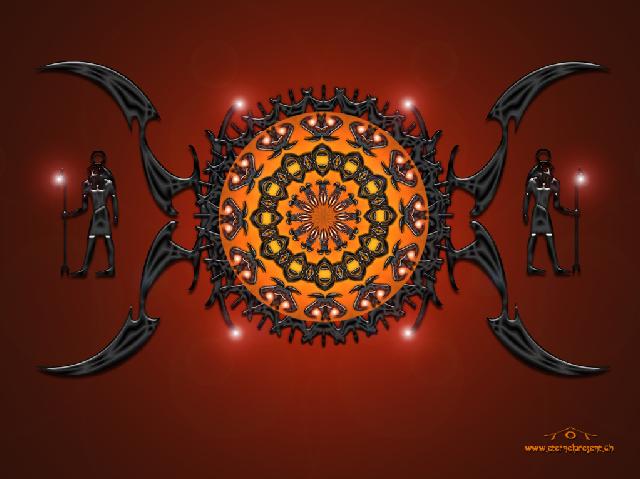 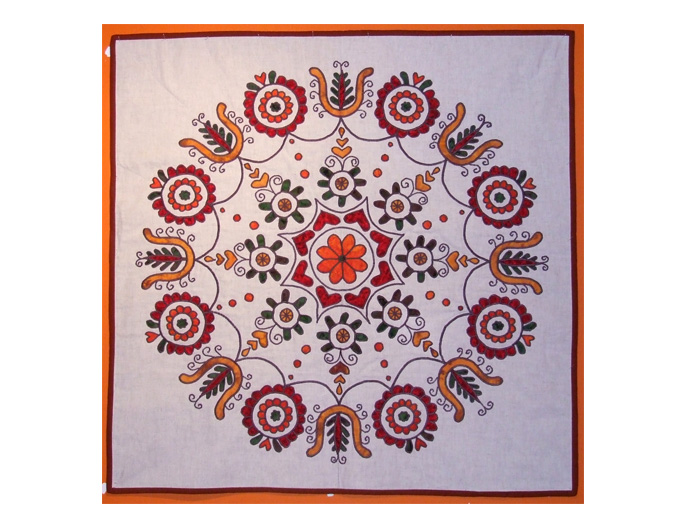 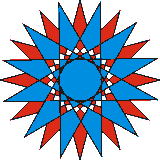 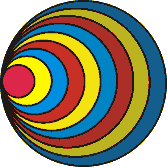 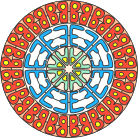 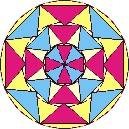 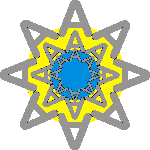 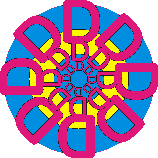 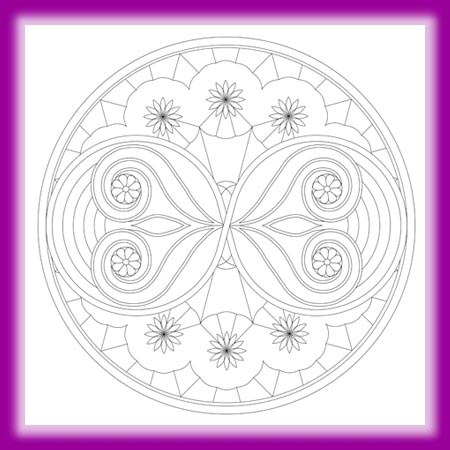 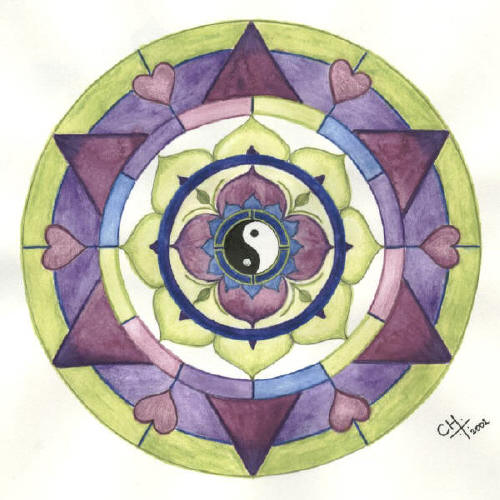 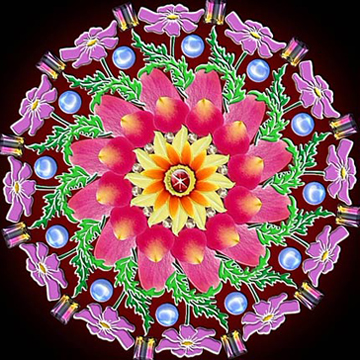 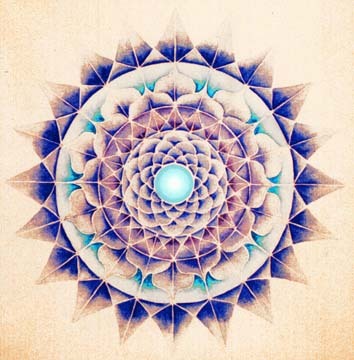 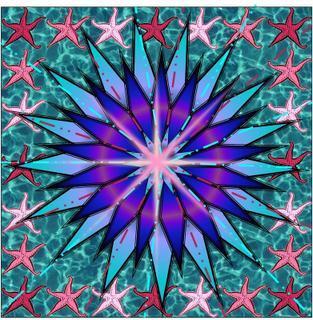 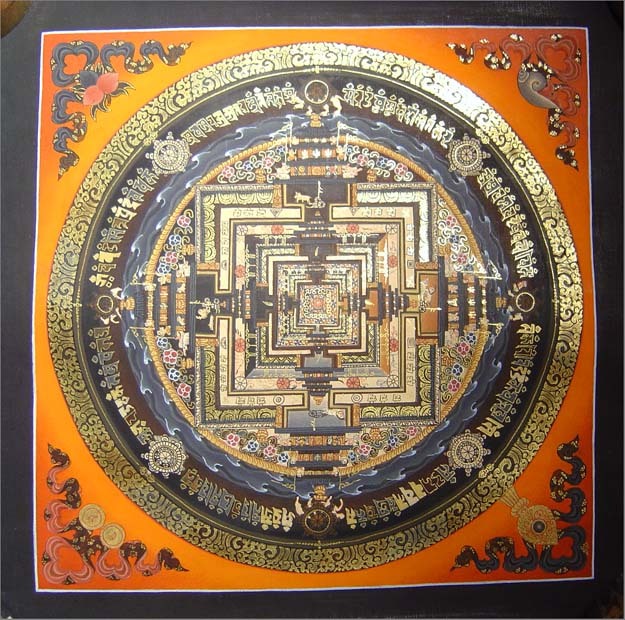 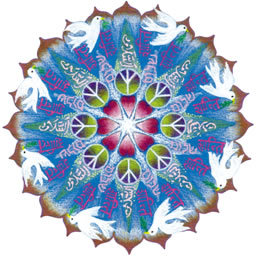 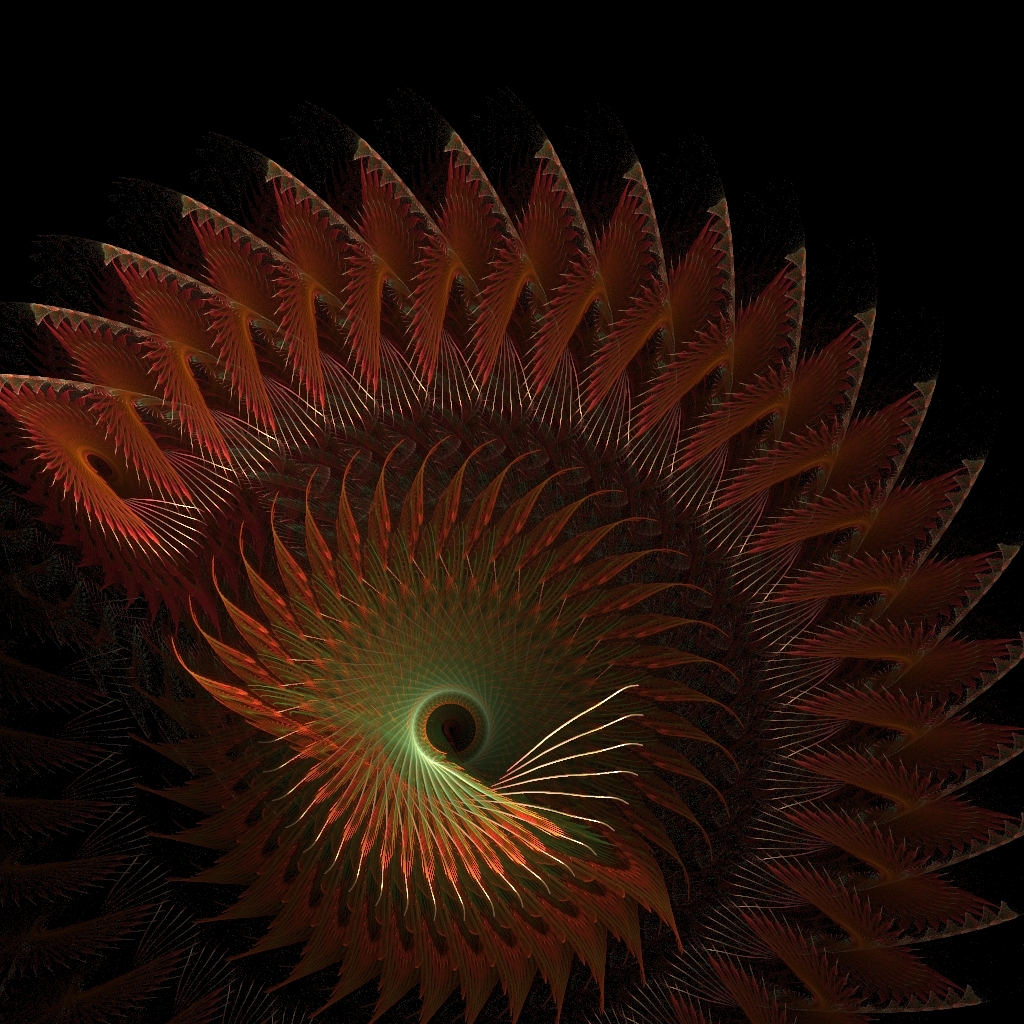 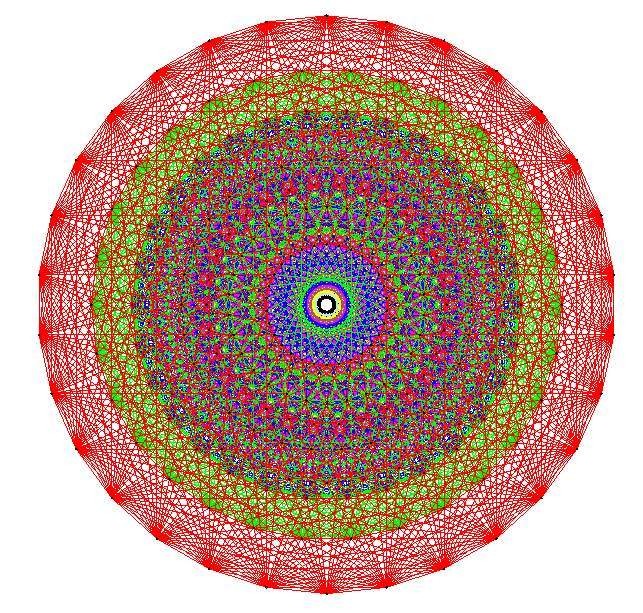 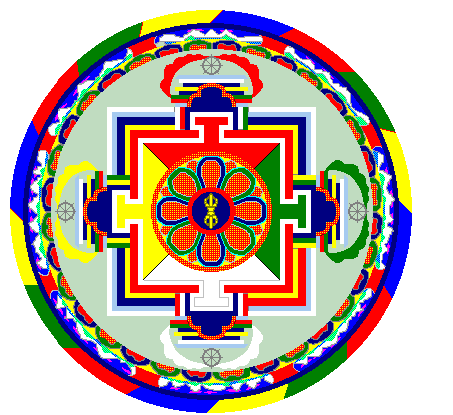 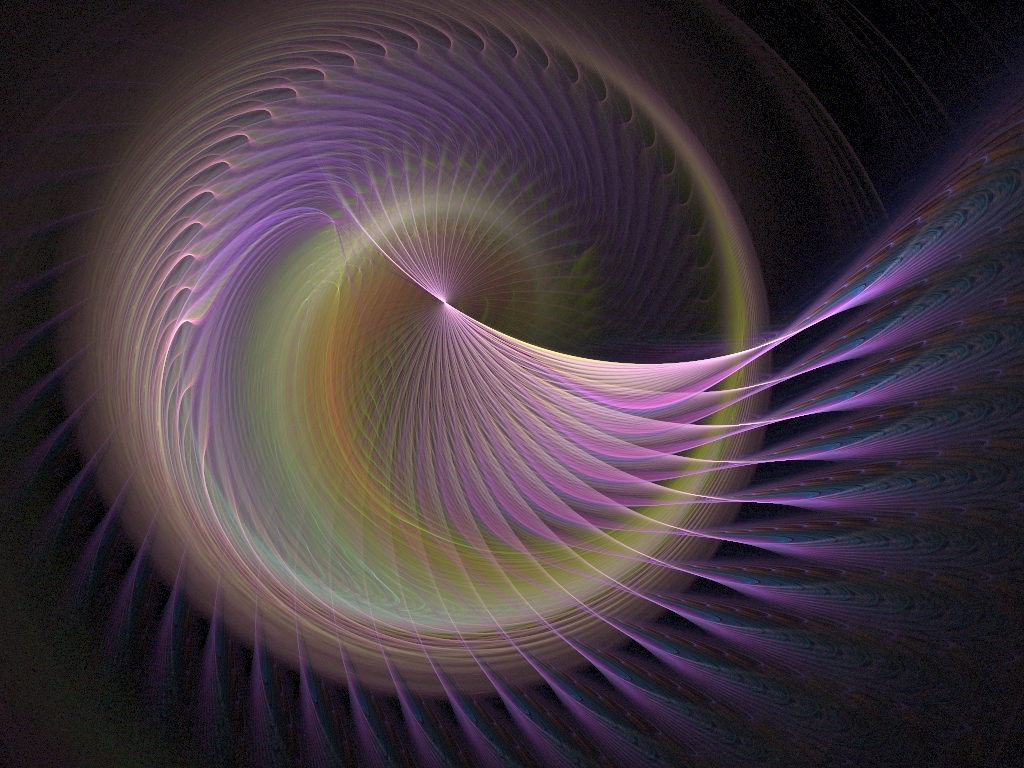 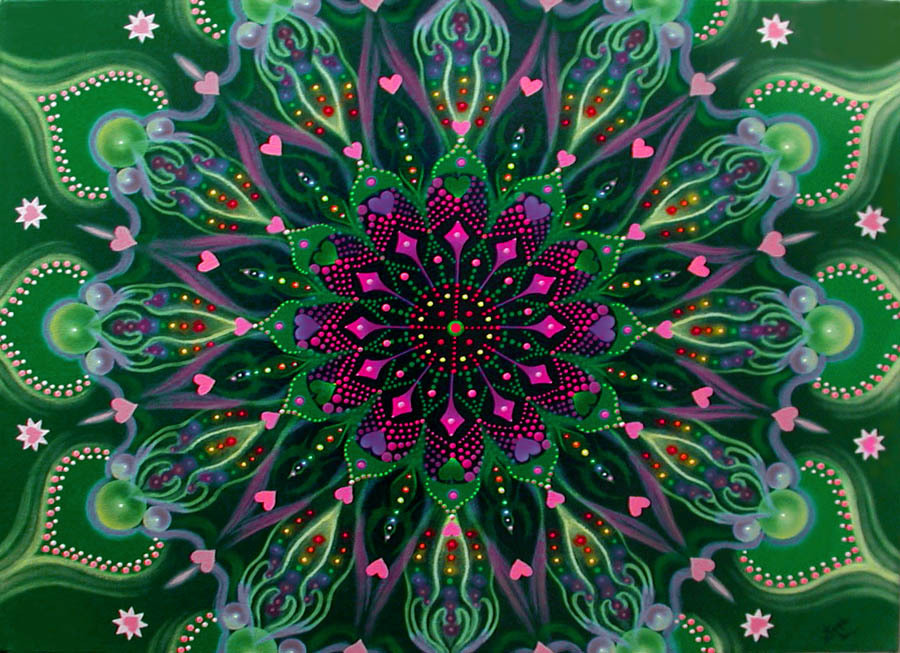 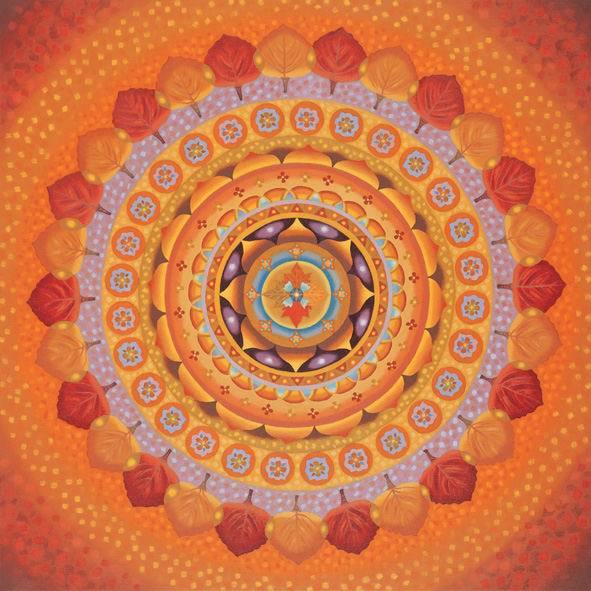 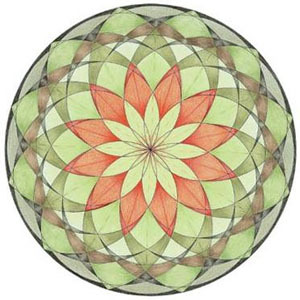 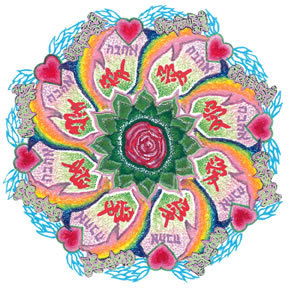 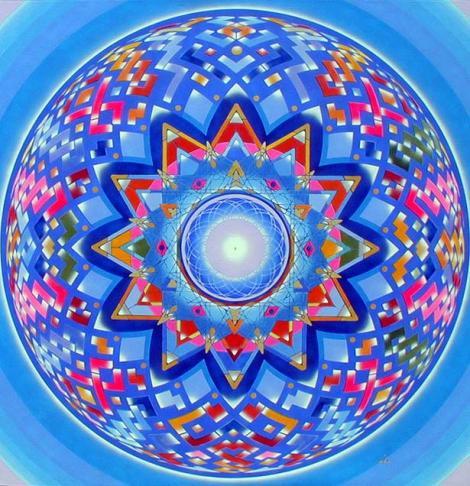 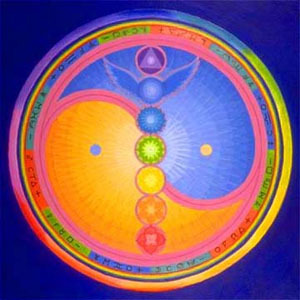 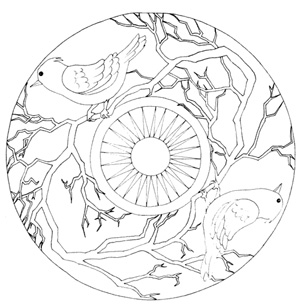 Köszönöm  a  figyelmet!